ATIVIDADES COM FOCO NO ACOMPANHAMENTO DAS APRENDIZAGENS
Atividade de Geografia – 6º Ano
Transformação das paisagens naturais e antrópicas
HABILIDADE:

(EF06GE06) Identificar as características das paisagens transformadas pelo trabalho humano a partir do desenvolvimento da agropecuária e do processo de industrialização.
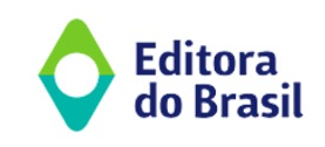 Atividade de Geografia – 6º Ano
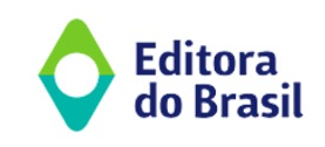 Atividade de Geografia – 6º Ano
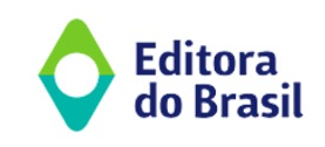 Atividade de Geografia – 6º Ano
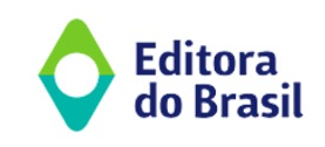 Atividade de Geografia – 6º Ano
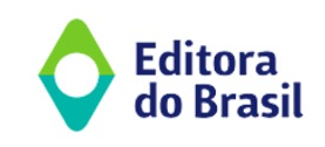 Atividade de Geografia – 6º Ano
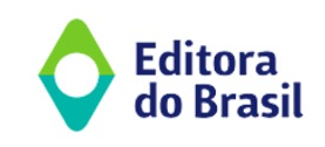